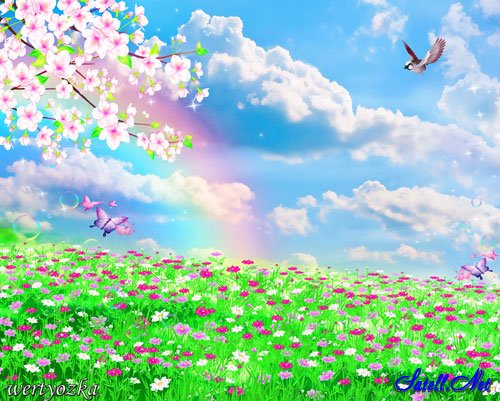 Средства музыкальной                выразительности.
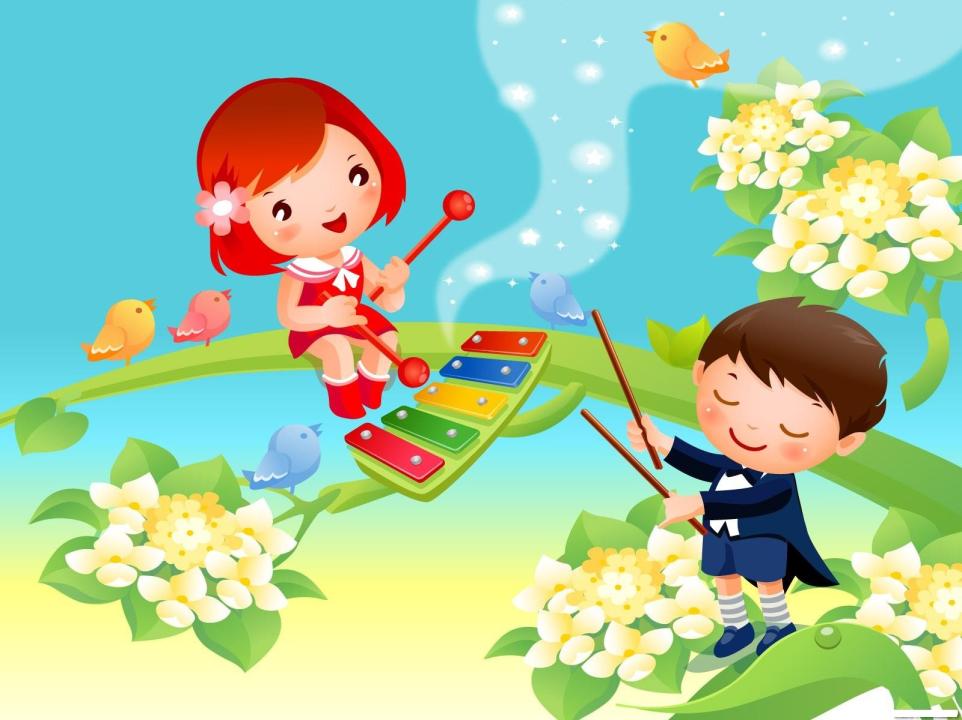 Мелодия
душа музыки.
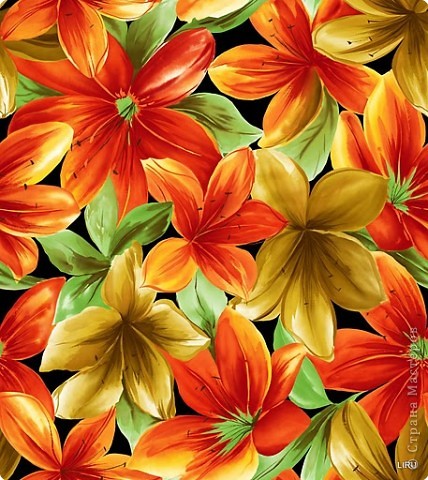 Тембр – окраска звука.
Регистр – высота звука.
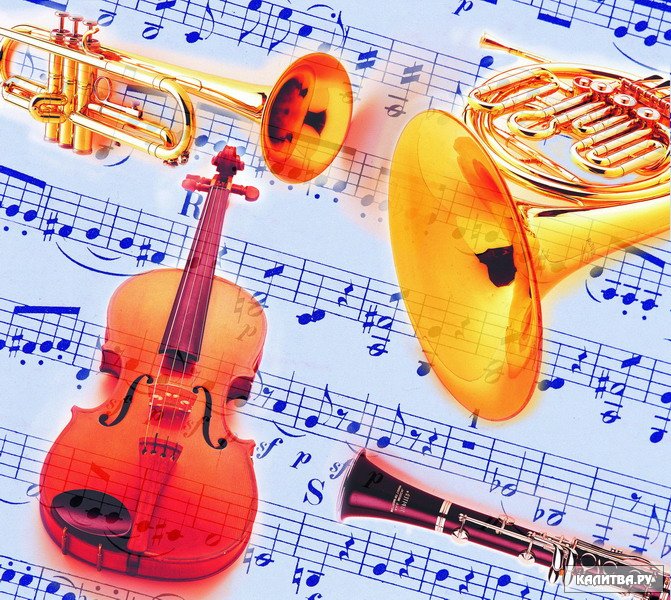 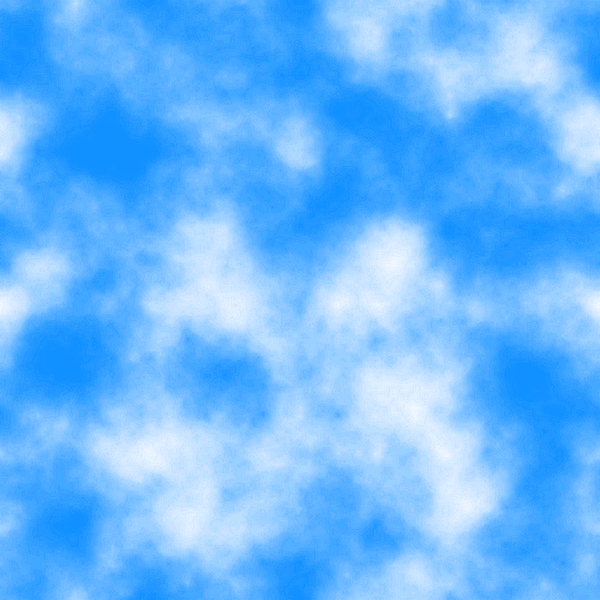 Лад - настроение в музыке.
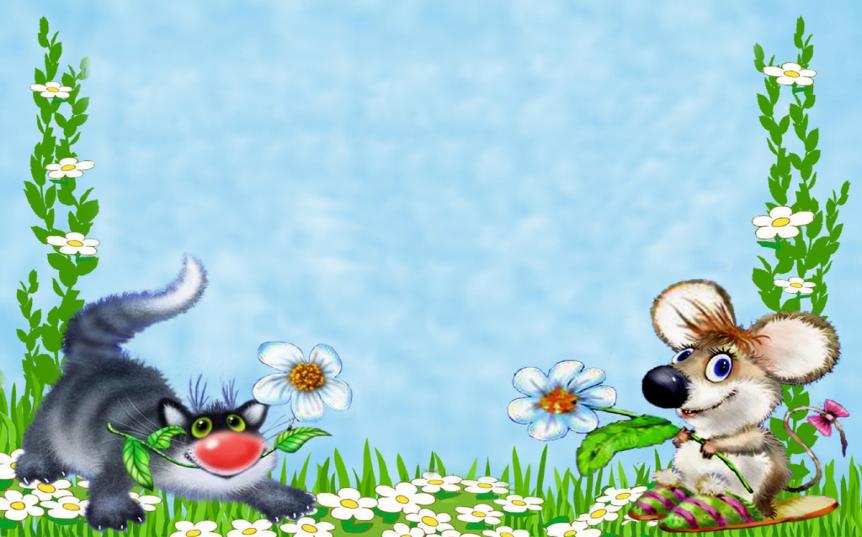 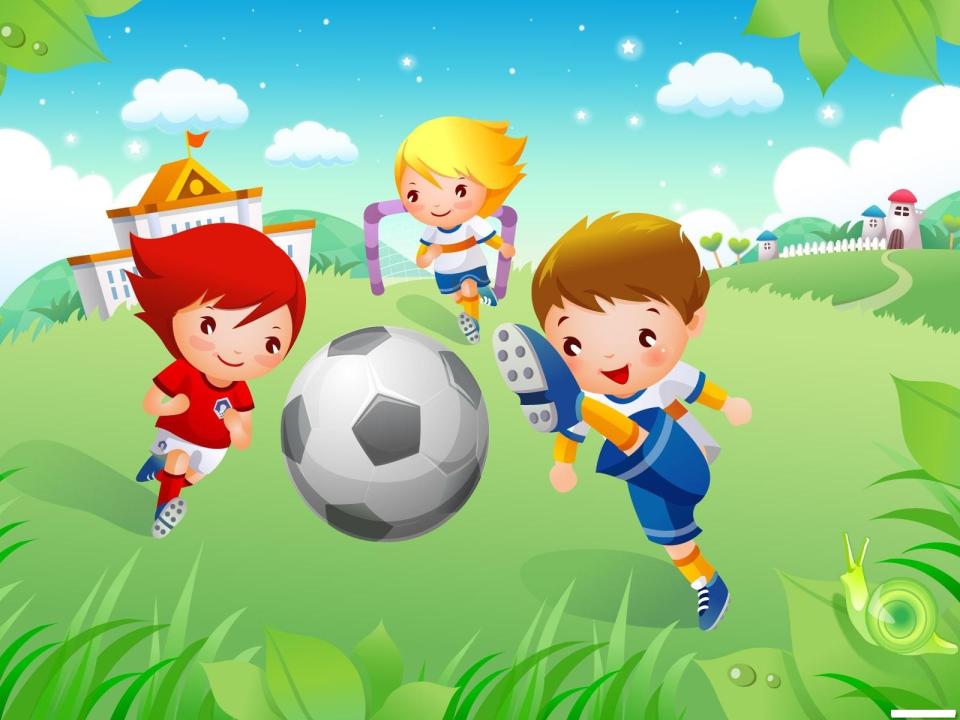 Темп
скорость движения
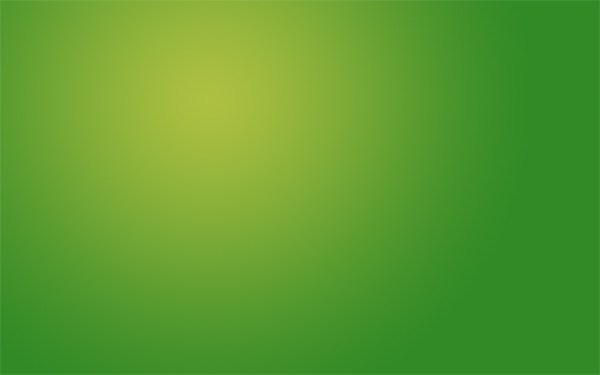 Ритм – биение сердца музыки.
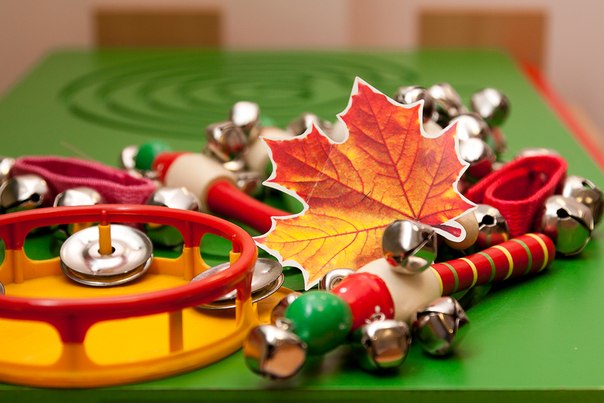 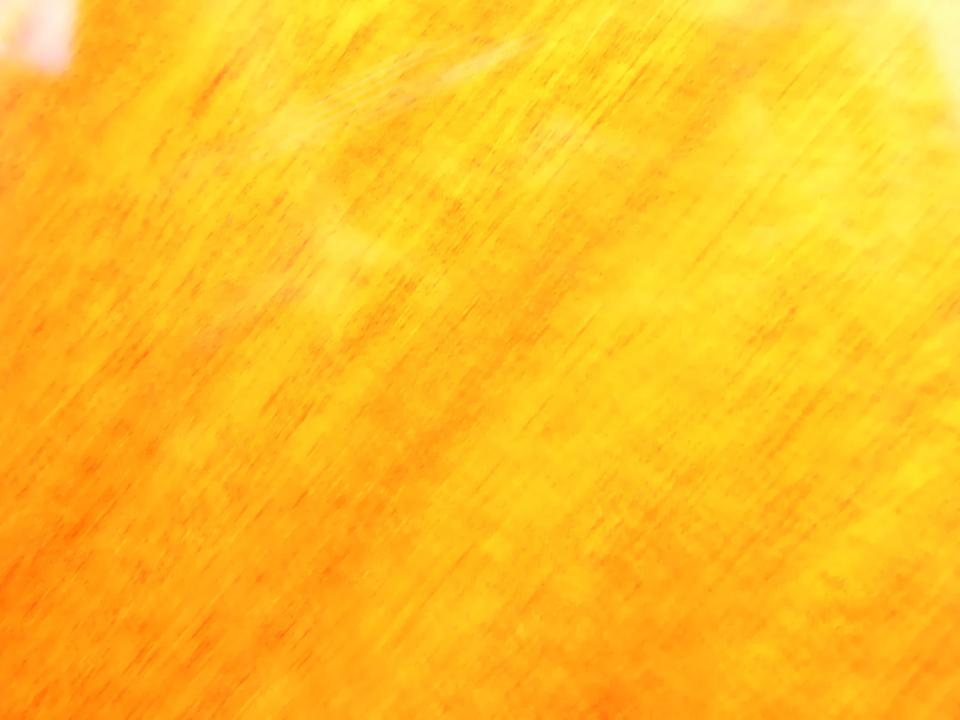 Динамика – сила звука.
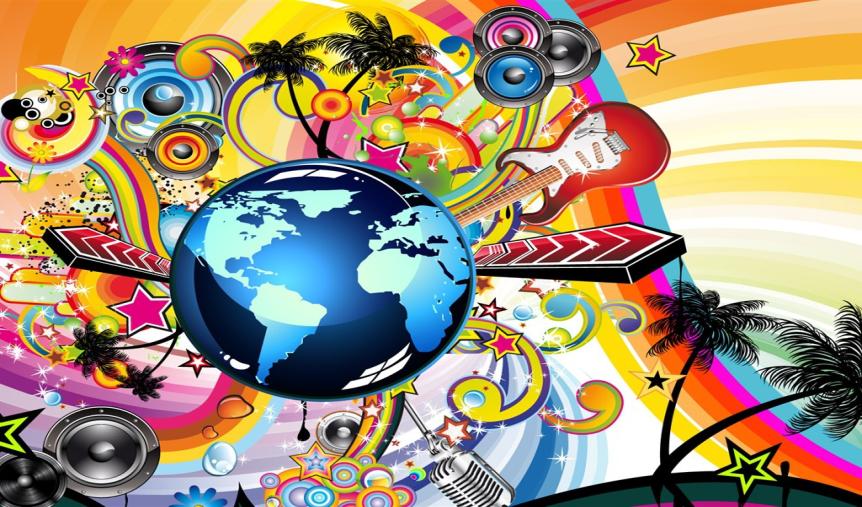 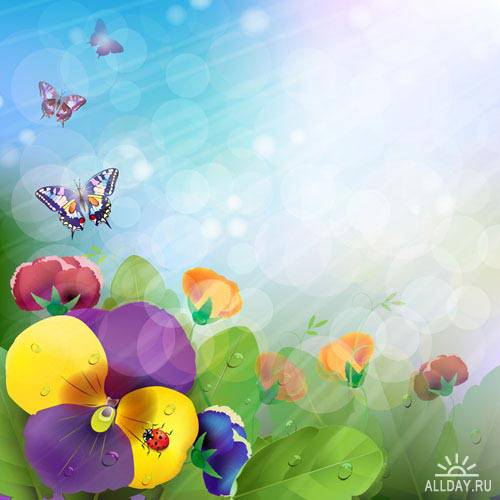 Интонация
зерно музыкального произведения.
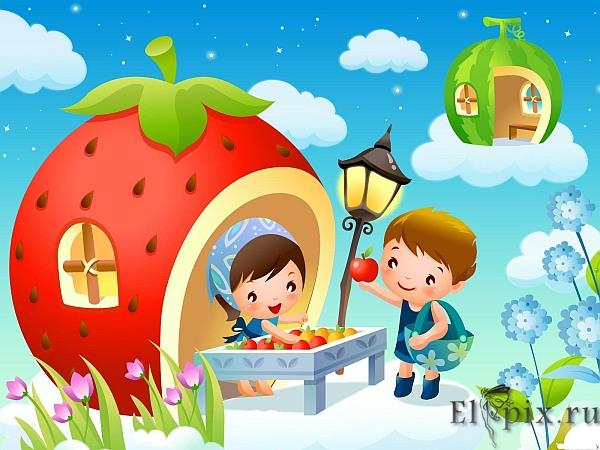 МОЛОДЦЫ!!!